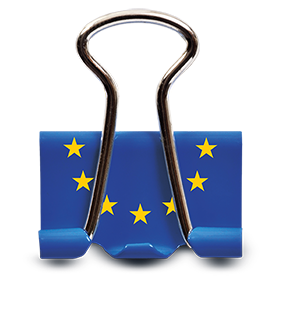 Informativna radionica
Poziv za dostavu projektnih prijedloga za
građenje reciklažnih dvorišta
(KK.06.3.1.03)

Zagreb, 12. travnja 2017.
INFORMATIVNA RADIONICAUvodne napomene
radionica ne služi za davanje prethodnog mišljenja u vezi s prihvatljivošću prijavitelja, projekta ili aktivnosti i troškova
radionica ne služi kao zamjena za postupak odabira projektnog prijedloga
radionica se snima (audio snimak) u cilju pripreme zapisnika
1
GRAĐENJE RECIKLAŽNIH DVORIŠTA
vrsta poziva -  otvoreni postupak u modalitetu trajnog poziva
svrha poziva - doprinos povećanju stope odvojeno prikupljenog komunalnog otpada i smanjenju količine otpada koji se odlaže na odlagalište
predmet poziva - građenje RD što uključuje građevinske radove, opremu i nadzor, tehničku pomoć za upravljanje projektom i provedbu informativno-obrazovnih aktivnosti
2
OČEKIVANI REZULTATI ULAGANJA
projektni prijedlog mora rezultirati izgrađenim i opremljenim RD u zadanim vremenskim rokovima, ishođenom uporabnom dozvolom, upisom u Očevidnik RD, te provedenim informativno-obrazovnim aktivnostima
3
POKAZATELJI
ukupno predviđena količina odvojeno prikupljenog otpada u RD u prvoj punoj kalendarskoj godini nakon ishođenja uporabne dozvole
% stanovništva obuhvaćen provedenim inform.-obrazovnim aktivnostima na području obuhvata projekta (min. 60%)
planirani broj obrazovnih aktivnosti - min. 2
4
PRIHVATLJIVI PRIJAVITELJI
isključivo JLS
pozivom nije predviđena mogućnost prijave partnera

BROJ PROJEKTNIH PRIJEDLOGA PO PRIJAVITELJU
1 projektni prijedlog za svako RD na području JLS sukladno propisanom zakonskom minimumu u odnosu na broj stanovnika
5
PRIHVATLJIVE AKTIVNOSTI u sklopu ovog poziva:
građenje i opremanje RD u svrhu osiguranja njegove funkcionalnosti i spremnosti za uporabu
priključenje na komunalnu infrastrukturu i osiguranje pristupne ceste (isključivo za potrebe RD)
osiguravanje pristupačnosti RD te razumne prilagodbe infrastrukture osobama s invaliditetom
6
osiguranje dijela za ponovnu uporabu u sklopu RD
usluge stručnog nadzora građenja, projektantskog nadzora i koordinatora zaštite na radu u fazi izvođenja radova
tehnička pomoć za upravljanje projektom
informativno-obrazovne aktivnosti vezane za korištenje RD i pravilnog odvajanja otpada u kućanstvima
aktivnosti promidžbe i vidljivosti provedbe EU projekta
7
OSNOVNI UVJETI koji se odnose na projekt:
u skladu s PGO RH 2017.-2022. i ZOGO
do donošenja Odluke o financiranju nije započeo fizički ni financijski, niti je započeo postupak JN
obveza ishođenja uporabne dozvole za RD
obveza upisa u Očevidnik RD
obveza provođenja informativno-obrazovnih aktivnosti
8
prijavitelj nema ispunjene zakonske zahtjeve vezano za uspostavu min. broja RD u odnosu na br. stanovnika
ne radi se o mobilnom RD
ishođen pravomoćni akt za izgradnju RD
riješeni imovinsko-pravni odnosi
područje obuhvata – min. 1.500 st.
9
UKUPNA RASPOLOŽIVA SREDSTVA
144,5 mil. kn iz Kohezijskog fonda

IZNOS SREDSTAVA PO PRIJAVITELJU
najniži iznos 500 tisuća kn
najviši iznos 4,5 mil kn
10
INTENZITET BESPOVRATNIH SREDSTAVA KF-a
iznos bespovratnih sredstava KF-a po pojedinom projektnom prijedlogu je max. 85% od ukupnog iznosa prihvatljivih troškova projekta

RETROAKTIVNO FINANCIRANJE
nisu prihvatljive aktivnosti koje su već počele ili su završene prije donošenja Odluke o financiranju
11
ADMINISTRATIVNE INFORMACIJE
Razdoblje dostave projekta:
poziv objavljen 29.03.2017. na www.strukturnifondovi.hr
rok za podnošenje projektnih prijedloga istječe iscrpljenjem raspoloživih financijskih sredstava, odn. najkasnije 31.12.2018.
Način prijave:
preporučenom poštanskom pošiljkom ili osobnom dostavom u MZOE
12
Razdoblje provedbe projekta
od dana donošenja Odluke o financiranju, a najkasnije 24 mj. od sklapanja Ugovora o dodjeli bespovratnih sredstava, odnosno najkasnije do 31.12.2020., ovisno što nastupa prije
Pitanja i odgovori
postavljanje pitanja s jasno naznačenom referencom na Poziv dopušteno je isključivo potencijalnim prijaviteljima na adresu e-pošte branka.antunovic@mzoip.hr
13
PRIHVATLJIVI TROŠKOVI
troškovi radova i nabave opreme 
troškovi nadzora radova
troškovi usluga 
izdaci za upravljanje projektom (npr. savjetodavne usluge, osim neizravnih troškova), pod uvjetom da su povezani s provedbom projektnih aktivnosti
informativno-obrazovne aktivnosti (seminari, radionice, leci…) uklj. mjere promidžbe i vidljivosti – max. 5% vrijednosti ugovora za radove
14
UVJETI PRIHVATLJIVOSTI IZDATAKA
Izdaci moraju ispunjavati uvjete prihvatljivosti sukladno Pravilniku o prihvatljivosti izdataka (NN 143/14) i Uputama za prijavitelje:
Izdatak je povezan i nastao je u okviru projekta, koji je u skladu s kriterijima utvrđenim od strane OPKK Odbora za praćenje, a za koji je preuzeta obveza u Ugovoru o dodjeli bespovratnih sredstava
Izdatak je nastao na razini Korisnika i plaćen je od strane Korisnika
biti povezani s troškovima nastalima za vrijeme trajanja (razdoblja) provedbe projekta
biti povezani i nastati u okviru projekta koji je odabran u okviru ovog Poziva, u skladu s kriterijima odabira, a za koji je preuzeta obveza u Ugovoru o dodjeli bespovratnih sredstava 
Izdatak je plaćen na temelju ugovora za radove i usluge dodijeljenih u skladu sa Zakonom o javnoj nabavi (NN 120/16). Detaljniji Uvjeti za prihvatljivost izdataka projekta utvrđuju se u posebnom dijelu Ugovora o bespovratnim sredstvima.
Izdatak je stvaran, odnosno potkrijepljen računima ili računovodstvenim dokumentima jednake dokazne vrijednosti 
Projekt ne dobiva pomoć iz drugog financijskog instrumenta Zajednice, u skladu sa zahtjevom iz čl. 54, st. 5 Opće Uredbe
Izdatak je nastao nakon donošenja Odluke o financiranju projekta, a najkasnije 24 mjeseca nakon sklapanja Ugovora o dodjeli bespovratnih sredstava, odnosno najkasnije do 31.12.2020. (ovisno što nastupi prije)
Razdoblje prihvatljivosti izdataka je najkasnije 24+6 mjeseci nakon sklapanja Ugovora o dodjeli bespovratnih sredstava, odnosno najkasnije do 30.06.2021.
15
Hvala na pažnji!
16